Expédition+ - Volet jeunes
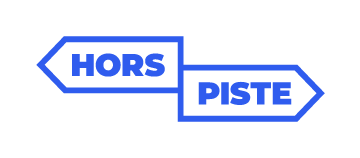 Atelier 1  Moi, anxieux…?
Ma zone de confort
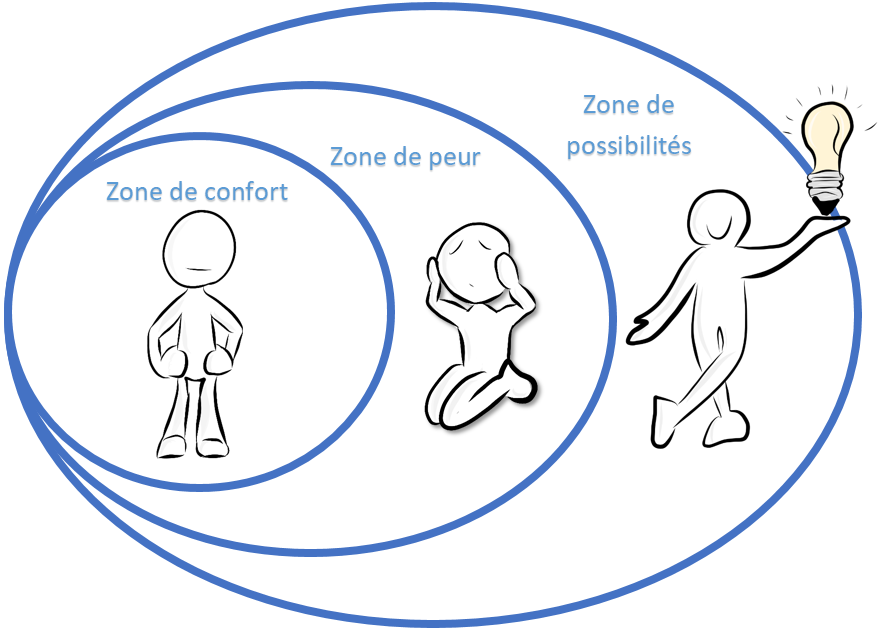 3
Ma zone de confort…lorsque j’évite les situations
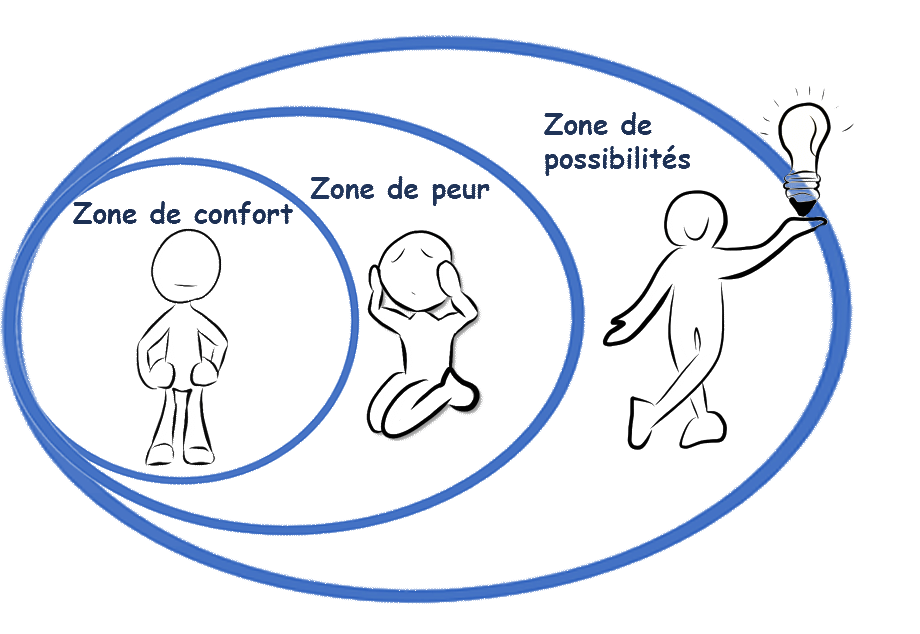 4
Ma zone de confort…lorsque j’affronte les situations
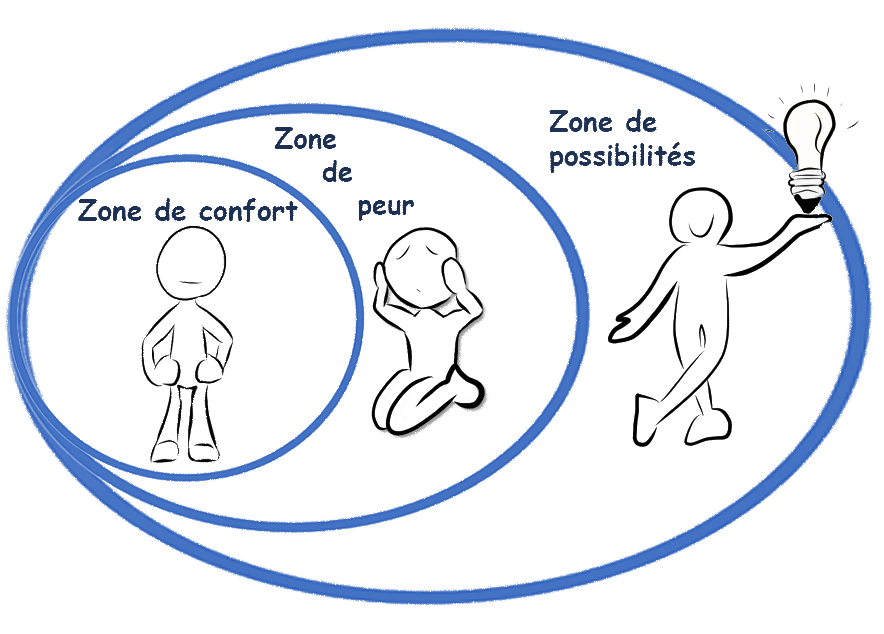 5
Mes stratégies d’évitement et d’exposition
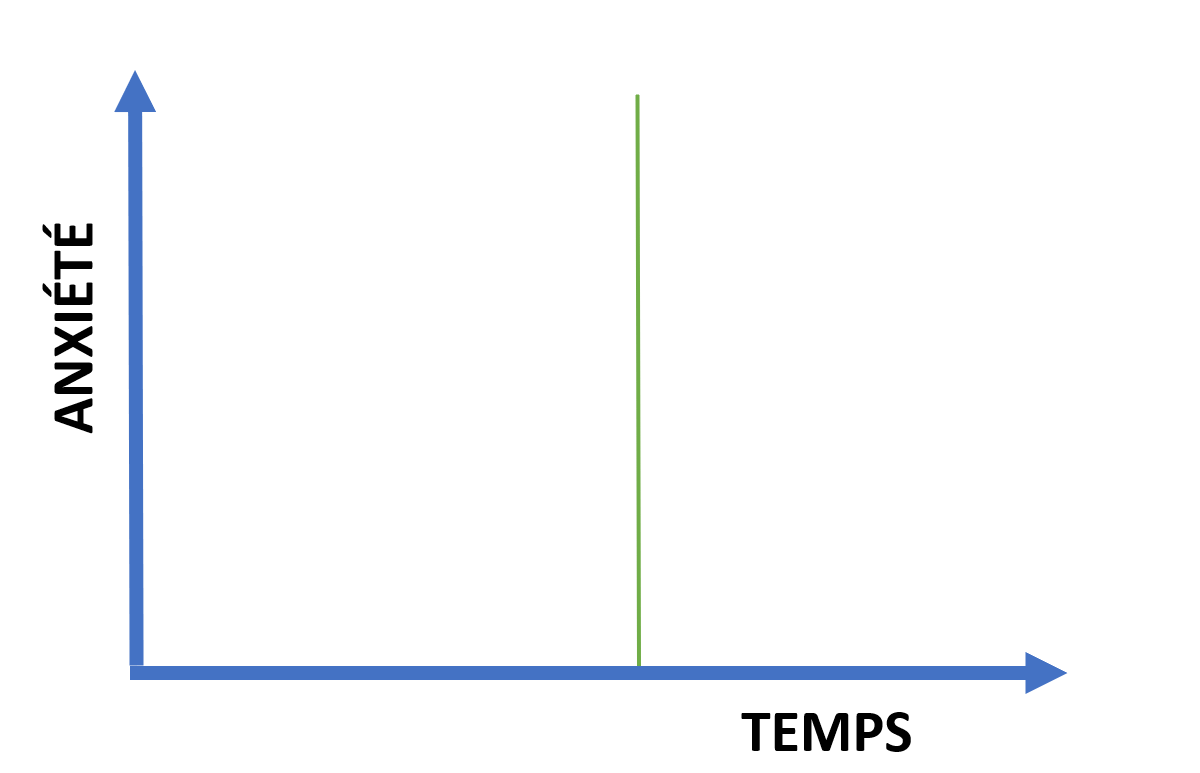 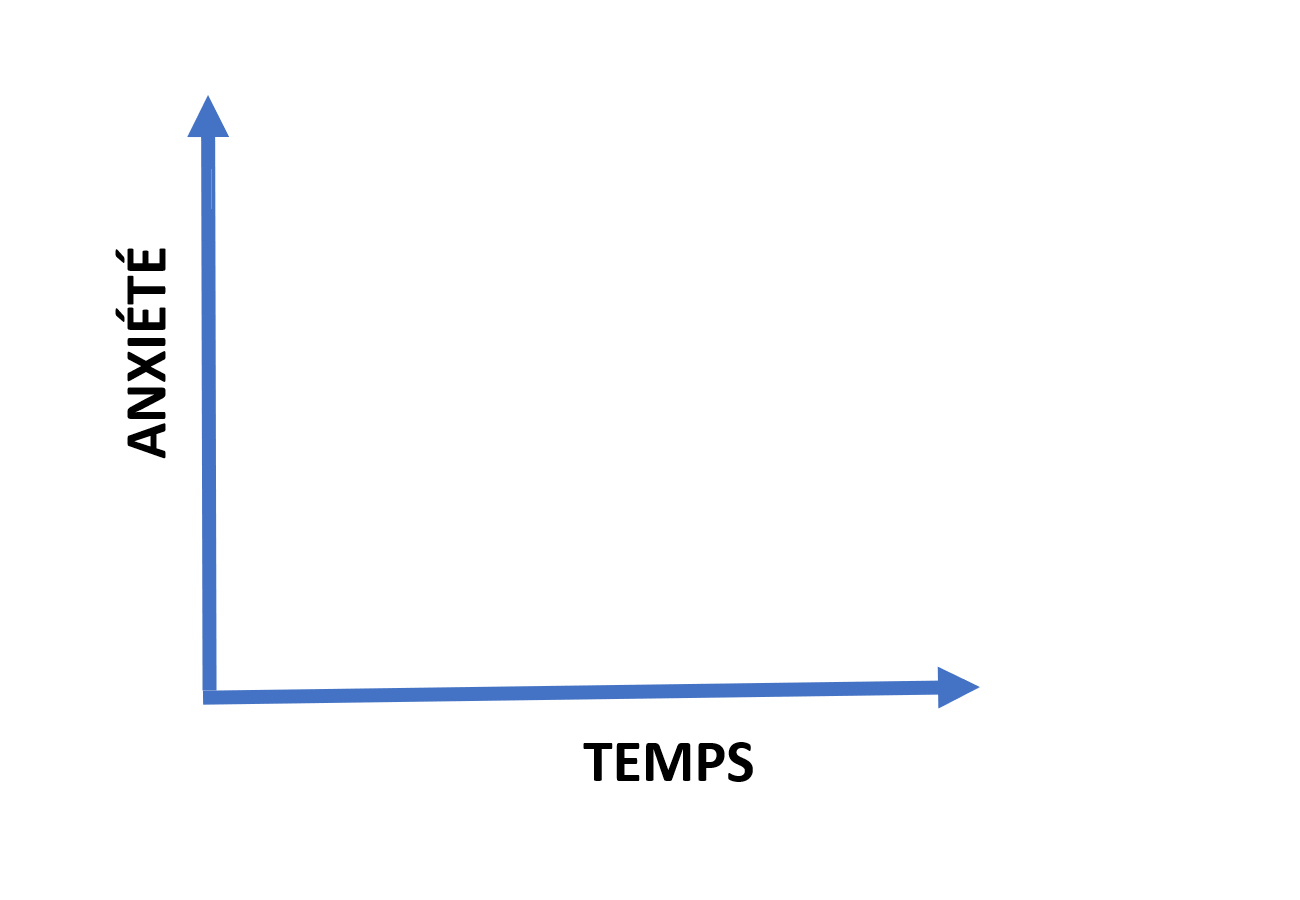 6
Ma zone de possibilités
Zone de peur
Pour élargir ta zone de confort, tu apprendras à…
Ma zone de confort
Réguler mes émotions
Reformuler mes pensées
Moi
Reformuler tes pensées; 
Réguler tes émotions; 
Passer à l’action; 
Adopter des habitudes de vie aidantes; 
Utiliser des stratégies de gestion de stress;
Nourrir et bien utiliser ton réseau social.
Utiliser des stratégies de gestion de stress
Passer à l’action
Nourrir et utiliser mon réseau social
Adopter des habitudes de vie aidantes
7
Pour cela, tu devras utiliser l’approche des petits pas…
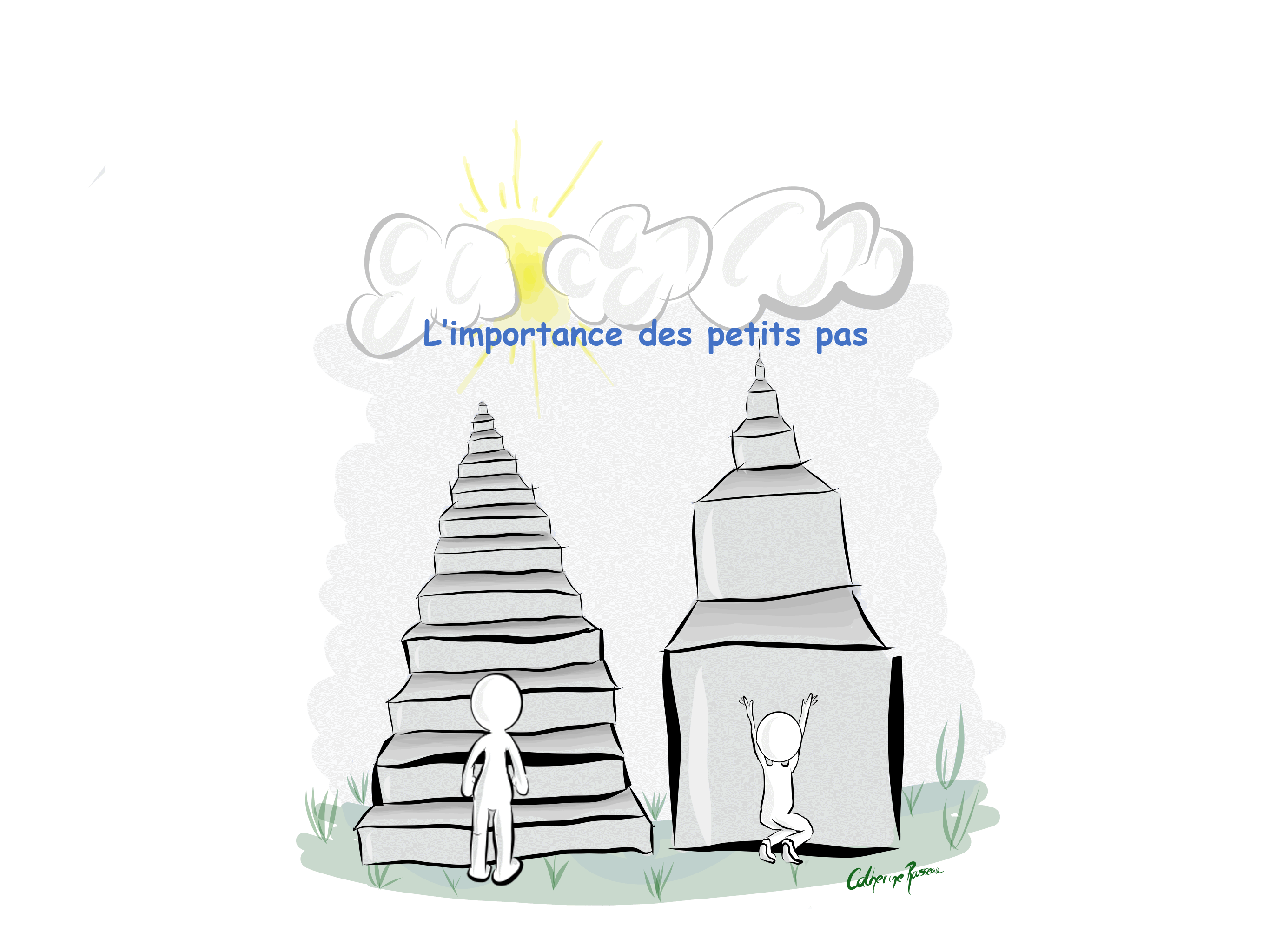 Quel est ton objectif dans ce programme? 

Identifie les 7 petits pas qui te permettront de te rapprocher de cet objectif.
8
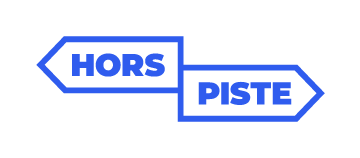 Atelier 2  Et si je voyais ça autrement…
Écoute en pleine conscience
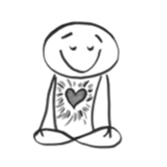 https://www.youtube.com/watch?v=toJf4_dvwSQ
10
La pleine conscience, un outil essentiel
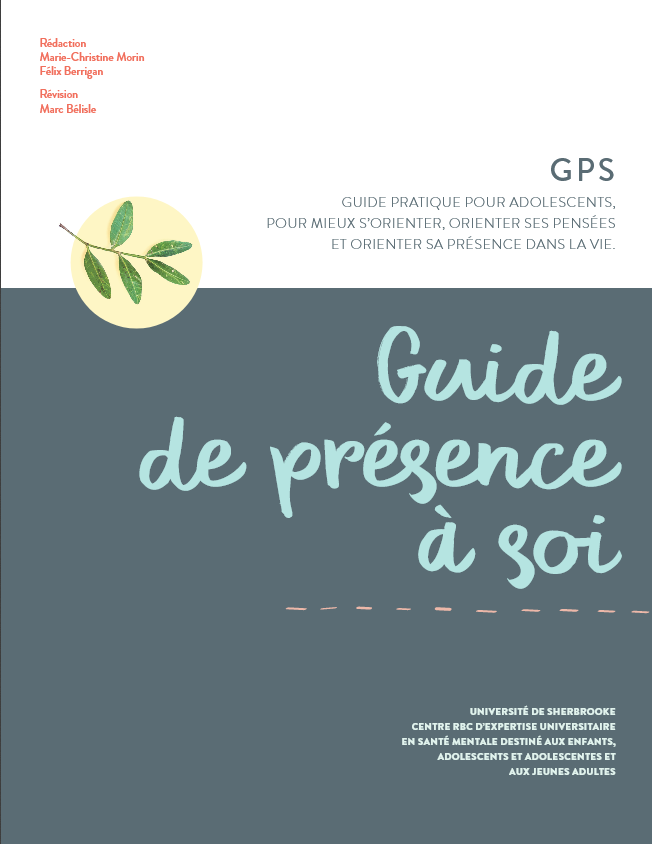 Pour aller plus loin… 

Le guide de présence à soi (GPS) est un recueil d’activités que tu peux faire à la maison.
https://sante-mentale-jeunesse.usherbrooke.ca/wp-content/uploads/2018/12/Final-GPS.pdf
11
[Speaker Notes: Dans le cadre des ateliers proposés aux élèves, vous pourriez  donc être initiés à la pratique de la pleine conscience.

Il est possible que vous soyez amenés à réfléchir sur différents thèmes qui y sont rattachés, comme les attitudes à adopter, la façon de l’intégrer dans le milieu scolaire, etc. 

Vous pourrez également observer les effets de cette pratique chez les élèves de vos groupes. 

Si vous avez de l’intérêt pour cette pratique et que vous souhaitez aller un peu plus loin, nous avons également conçu des outils pour vous guider, comme le Guide de présence à soi (GPS), qui constitue un recueil d’activités à faire avec les jeunes, de méditations guidées et de fiches d’activités de pleine conscience pour les enseignant(e)s et les intervenant(e)s. 
https://sante-mentale-jeunesse.usherbrooke.ca/wp-content/uploads/2018/12/Final-GPS.pdf]
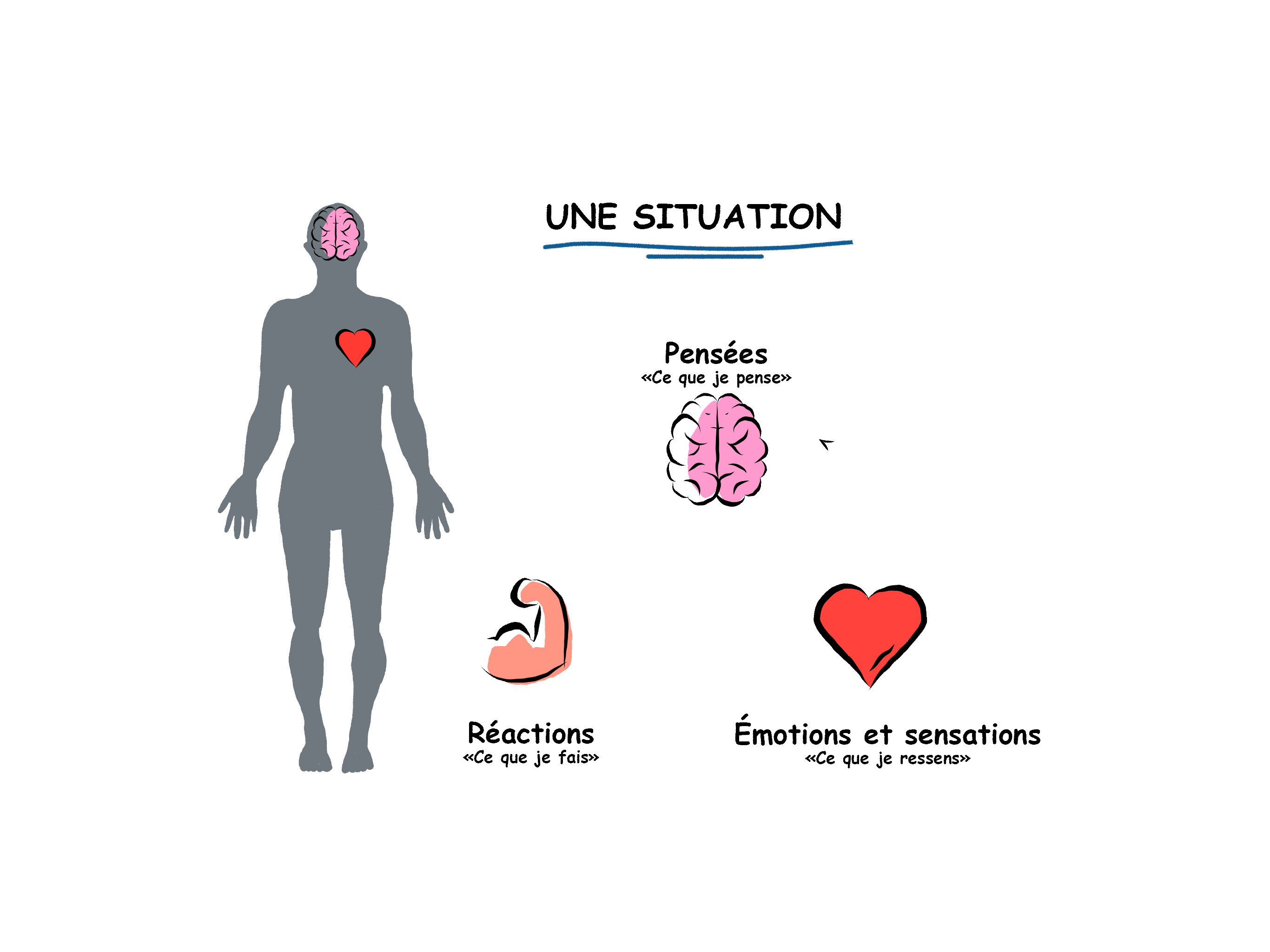 Ce qui se passe en moiMES PENSÉES
12
Mes pensées sont-elles aidantes?
13
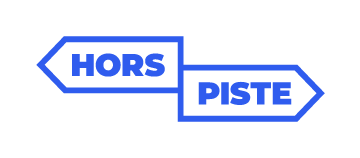 Atelier 3  Activité HORS-PISTE
Manger en pleine conscience
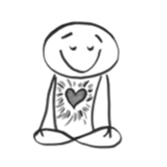 15
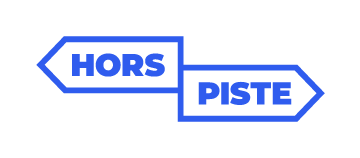 Atelier 4 Qu’est-ce qui se passe en moi?
Dessine en pleine conscience
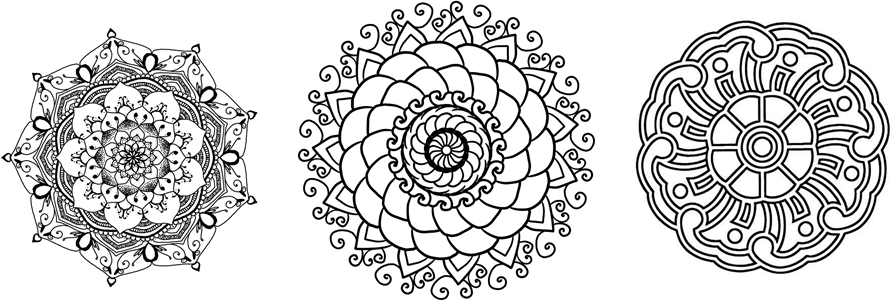 17
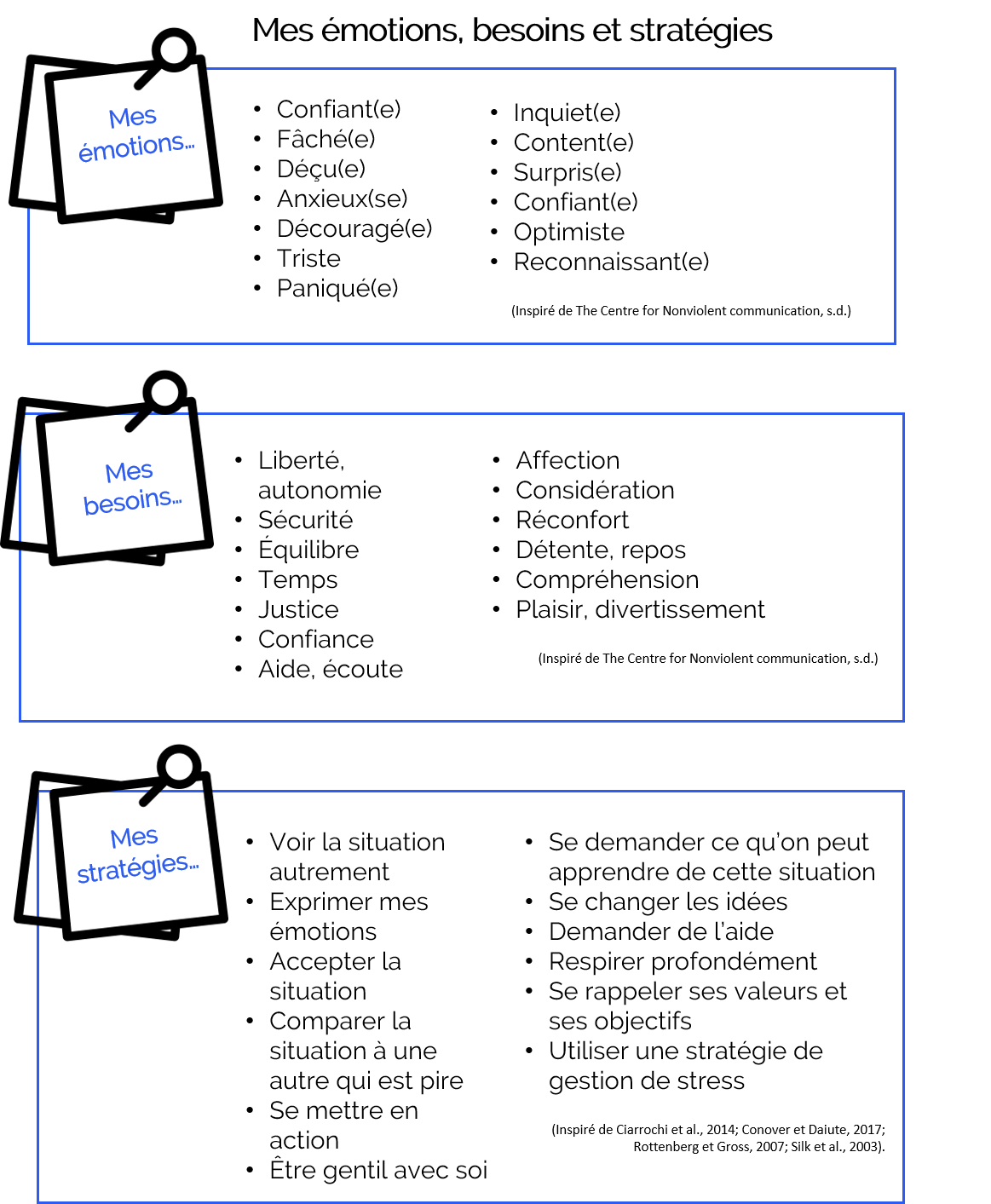 Ce qui se passe en moi 

MES ÉMOTIONS
18
Parce que vivre des émotions… c’est NORMAL!
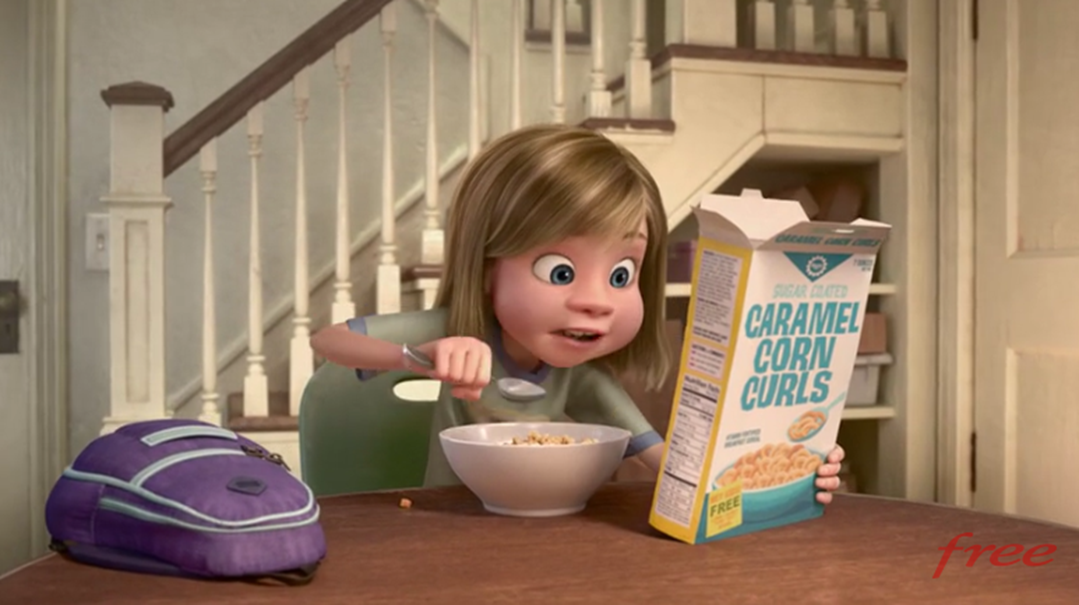 https://www.dailymotion.com/video/x37r89b
19
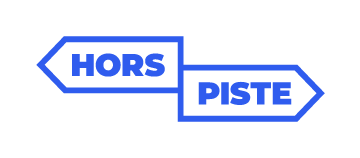 Atelier 5 Un petit coup de pouce?
L’effet WOW!
https://www.youtube.com/watch?v=N6-2fVsFV8E&t=1s
21
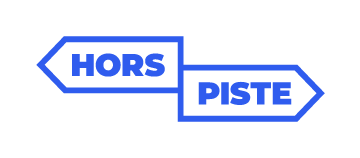 Atelier 6  Activité HORS-PISTE
Respirer en pleine conscience
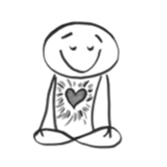 23
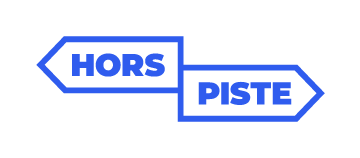 Atelier 7Comment prendre soin de mon réseau social?
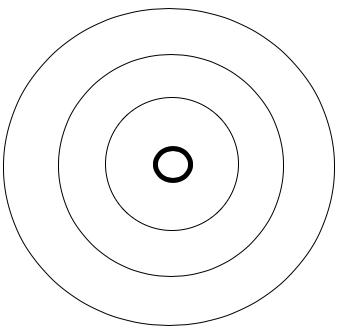 L’importance de mon réseau social de soutien
25
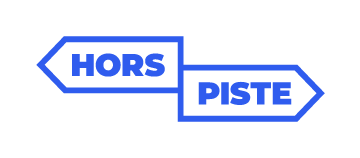 Atelier 8 Activité intégrative
Méditation de la montagne
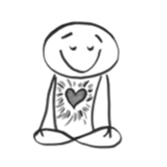 https://sante-mentale-jeunesse.usherbrooke.ca/wp-content/uploads/2018/11/Montagne_final.wav
27
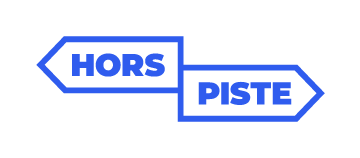 Atelier 9 Activité HORS-PISTE
Balayage corporel
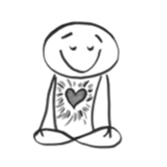 29
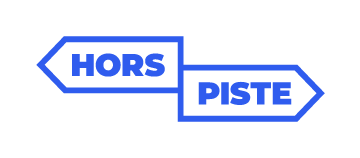 Atelier 10 WOW! Quel chemin parcouru!
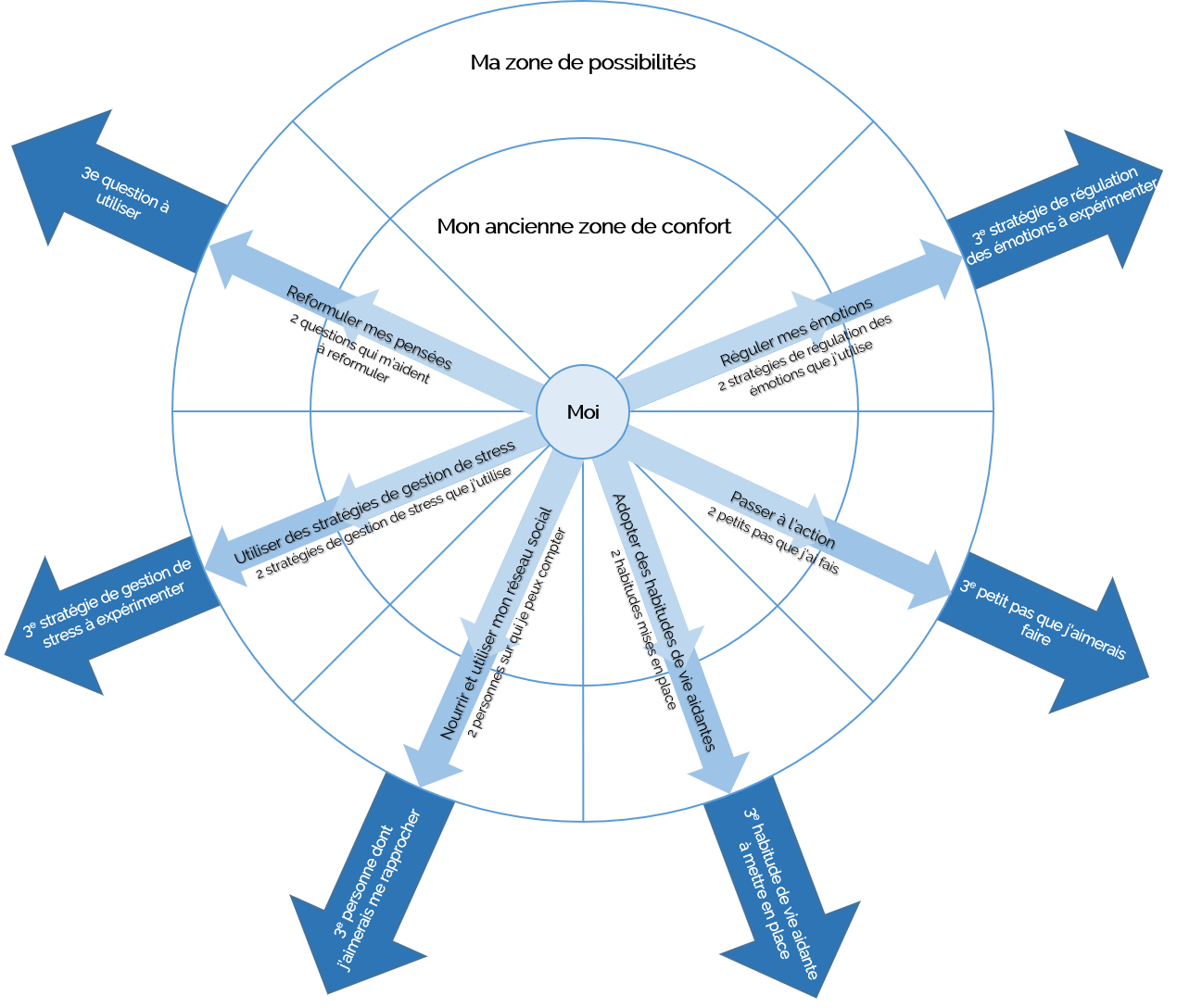 Portrait de ma zone de confort
31
Placer des inukshuks sur son chemin…
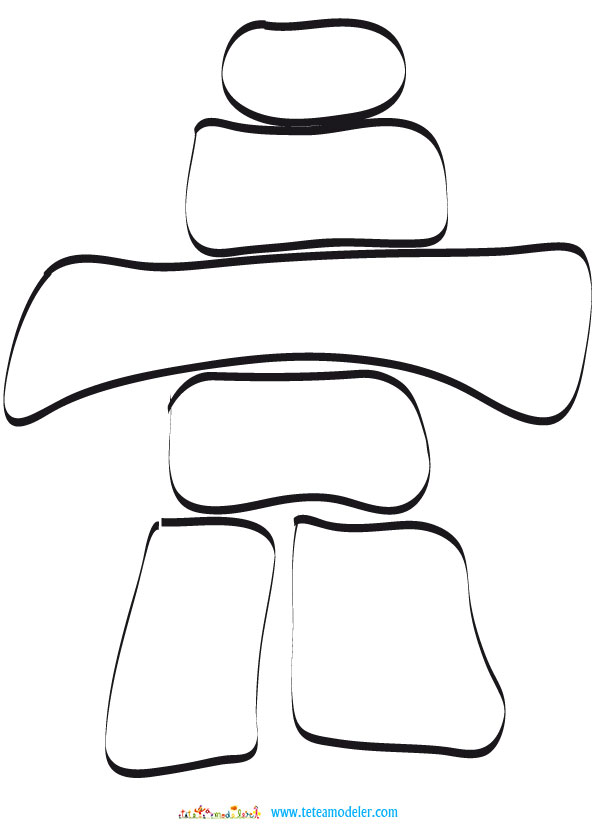 « Les inukshuks sont placés à travers le paysage arctique et agissent en tant qu’« aides » pour les Inuits. Parmi leurs nombreuses fonctions pratiques, ils sont utilisés comme aides à la navigation et la chasse, comme points de coordination, comme indicateurs de toutes sortes et comme centres de messages »
Hallendy, 2015
32